Verbos derivados en –ot-ear en el español decimonónico
Departamento de Filología Hispánica
Begoña Ramos Jiménez
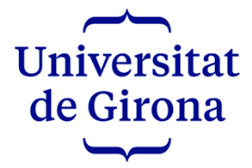 ESTRUCTURA
Orígenes del sufijo –ear
Características
Derivados en –ear. Siglos XII al XVII
Formaciones con interfijo –ot-. Siglos XVIII y XIX
Características del interfijo –ot-
Análisis de 4 verbos tipo
Conclusiones
Orígenes del sufijo -ear
Formación equivalente al sufijo heleno –ίζω
 
Procedente del latín culto, –izō, -āre:

	citarizō, -āre ‘tocar la cítara’ (κιθαρίζω)
	prophetizō, -āre ‘profetizar’ (προφητίζω) 
	baptizō, -āre ‘bautizar’ (βαπτίζω ‘sumergir, zambullir’)

Procedente del latín tardío o vulgar, -idiō, -āre. 

	baptidiō,-āre > baptear [Berceo, s. XIII] 
(Pharies 2002)
El sufijo –earCaracterísticas
La productividad de –idiāre es tardía
Aparece en diversas lenguas romance 











Pharies (2002)
El sufijo -earCaracterísticas
1. Sufijo de alta productividad en la lengua


2. Creador de verbos  causativos e iterativos


3. Sufijo verbalizador de formas sustantivas (nombres y adjetivos)




Pharies (2002)
El sufijo -earCaracterísticas
4. Productividad en distintas bases gramaticales

Sustantivos: agujerear, airear
Adjetivos: cojear, amarillear
Verbos: fregotear, corretear
Pronombres: tutear, vosear
Adverbios: bastantear, tardear
Interjecciones: arrear, holear
Sintagmas preposicionales: pordiosear
Onomatopeyas: sesear, ronronear

Martín García (2007)
Derivados internos españolesSiglos XIII-XVII
Siglo XIII [1251]→ franquear ‘exceptuar a uno de una contribución’ ˂ (franco ‘libre, exento’)
 
Siglo XIV → pelear ‘Contender o reñir, aunque sea sin 
armas o solo de palabra.’ ˂ (pelo)

Siglo XV→ golpear ‘dar un golpe o golpes repetidos’
˂ (golpe)

Pharies (2002)
Formaciones con interfijo –ot- Siglo XVIII
Aparición de neologismos en –ot-ear en los diccionarios
Formaciones con interfijo –ot-Siglo XIX
Aparición de neologismos en –ot-ear en los diccionarios
El interfijo –ot- Breve estado de la cuestión
1. Origen en un sufijo galorromance. Cambio semántico:

  diminutivo –ot, otte, -ote  francés > peyorativo/aumentativo español –ote

Penny (1999)
îlot (islote), cocotte (gallinita), perlot (ostra pequeña)
angelote, man-ot-a, fresc-ot-e, mach-ot-e, camar-ot-e
El interfijo –ot- Breve estado de la cuestión
2. MARCA FORMAL
	Habilita al sufijo –ear para crear verbos a partir de bases verbales [BASE v –INTERFIJO –ear]

3. MARCA SEMÁNTICA
	Otorga un significado expresivo al derivado en -ear
Corpus de estudio de verbos derivados en –ot-earSiglos XVIII y XIX
gorgotear (1491)
chapotear (1576-1577)
revolotear (1604)
zangolotear (1646)
palmotear (1663)
chisporrotear (1729)






parlotear (1737)
tirotear (1775)
gimotear (1800-1819)
lavotear (1811)
capotear (1846-1847)
bailotear (1849)
Clasificación del corpus analizado
Tipo 1. Serie ternaria


	
	palmar > palmear > palmotear
base verbal en –ar > -ear > -ot-ear
Clasificación del corpus analizado
Tipo 2. Serie binaria
	base verbal en –ar > -ot-ear
	parlar >  (*parlear) > parlotear
	tirar > (*tirear) > tirotear
	lavar > (*lavear) > lavotear
	bailar > (*bailear) > bailotear
Clasificación del corpus analizado
Tipo 3. Serie binaria 
	     Base verbal -ear > -ot-ear
	zanquear > zangotear ~ zangolotear
	capear > capotear
Clasificación del corpus analizado
Tipo 4
Verbos con raíz onomatopéyica 
Base nominal > onomat. > (-ar) > -ear > -ot-ear
chap- 	 	chapear > chapotear 
chis-(-por-)	chispar > chispear > chisporrotear
gorgor 	gorgear > gorgotear
Tipo 1. Base verbal en –ar > -ear > -ot-ear
PALMOTEAR
palmotear
palmar (Lenguaje jergal)
	‘ſignifica dar por fuerza alguna coſa.’ [Aut. 1737]
	‘abofetear’[Terreros 1788]
palmear [CORDE 1549] 
	‘batre des mains.’[Palet 1604]
	‘dar una mano con otra, que comúnmente se 	hace en señal de aplauso.’ [Terreros 1788]
palmotear
palmotear  ‘golpear una con otra las palmas de las manos’[DRAE 2014]

		 ‘aplaudir’(?), abofetear’(?) 

	‘to clap with the hands’ [Stevens1706]
  
‘dar golpes con las palmas de las manos’[A. Usual 1791]
palmotear
palmar [Aut. 1737] ‘dar por fuerza, abofetear’ cf. paumer ‘se frapper de la main’ [DMF 1350]

palmear [CORDE 1549] ‘dar una mano con la otra en señal de aplauso’, ‘aplaudir’ [Terreros 1778] cf. paumoyer, ‘synon. de paumeter’ [TLFi s. XII]

palmotear ‘golpear con las palmas de las manos’ [A. Usual 1791] cf. paumeter ‘tomber sur les mains’, ‘battre’ [Godefroy (Du IX au XV s.) 1881]
Tipo 2. Base verbal en –ar > -ot-ear
BAILOTEAR
bailotear
bailar  [1330-1343] 
	‘Bailar o dançar. ſalto. as. tripudio. as.’ [Nebrija 1495]
	‘Hacer mudanzas con el cuerpo, y con los piés y brazos, con orden, y à compàs, ſiguiendo la conſonáncia del inſtrumento que se tañe.’ [Aut.1729] 

	‘Ejecutar movimientos acompasados con el cuerpo, brazos y pies.’ [DRAE 2014].
bailotear
bailotear [CORDE 1878]

‘Bailar mucho, y en especial cuando se hace sin gracia ó sin formalidad’ [A. Usual 1843  y DRAE 2014]. 

‘v. n. fam. Bailar mucho, furiosamente, pero sin gracias, donaires ni ligereza, con desmadejamiento y desgarbo, de una manera informal y rústica, etc.’ [Domínguez 1853]
bailotear
dansoter/ dansotter [TLFi 1648] 

	‘Danser un peu, à peine’ [TLFi]

	‘Danse sans élan, sans souplesse, avec roideur, comme un vieillard.’ [Bescherelle 	1856]
Tipo 3. Base verbal -ear > -ot-ear
ZANGOLOTEAR
zangolotear
çanquear [CORDE 1464-1474] ‘çanquear. diuaricor. aris’ (divagar) [Nebrija 1495] ‘deambular, vagabundear, errar, vagar’

 zanquear [Oudin 1607] ‘Torcer las piernas al andar’. ‘Por extenſión vale andar mucho à pie, y con prieſſa de una parte à otra.’ [Aut. 1739]
zangolotear
zangotear ‘jugar de zanca o anca’ [Rosal 1611] o ‘mover extravagantemente de un lado á otro alguna cosa’ [Terreros 1788]
zangolotear [Aut. 1739] ‘Mover ridícula, y violentamente alguna coſa. Diceſe tambien Zangotear. ‘Dicho de una persona: Moverse de una parte a otra sin concierto ni propósito.’ [DRAE 2014]
zangolotear
gambiller ‘marcher, s’en aller’, ‘agiter les jambes, se trémousser’ [TLFi 1609]  

forma ant. jambillier ‘Marcher d’une manière ridicule’ [Dictionnaire du Moyen Français (DMF), 1300-1500]
Tipo 4 Base onomatopéyica + (-ar) > -ear > -ot-ear
CHAPOTEAR
chapotear
chapear  [Nebrija 1495] ‘Chapear como con chapas. crepito. as.’
 
[Rosal 1611] ‘Hacer ruido en el agua, por el ruido que suena. Este es el ruído de las chapas, que es música antígua.’

chapotear [CORDE 1576] ‘pisar de recio, ò hacer movimientos en el agua ò lodo, con los pies ò manos hasta salpicarse.’ [Aut. 1729].
chapotear
chapatal ‘lodazal’ [CORDE 1543]:

	‘Pantáno, hoyo, ò ſitio baxo lleno de cieno ò lodo. Es voz 	baxa formada por la figúra onomatopeya, de que en pisando la 	caballería con la pata hace un sonido, imita al chaz’
	[A. Usual 1729] 

chaz, chas o cha ‘sonido de golpe’ [Rosal 1611]. 
	 “Estribillo 	1 Chaz, chaz, chaz. 	2 Qué bien suenan las castañetillas
	que repican las gitanillas” 
		[CORDE 1678] Vicente Sánchez. Lira Poética
chapotear
Chapear. Énfasis en el RUIDO/SONIDO:
	‘Chapear una herradura, es quando una herradura ſe mueve’ [Sobrino 1705] 
	‘to make a ringring noise’ [Percival 1591], 
	‘faire bruit comme de ſonnettes’ [Palet 1604], 
	‘chapear como con chapas, iouer a ſonner de ceſt instrument, cliqueter’ [Oudin 1607 y Vittori 1609].
chapotear
Chapotear. Énfasis en el GOLPETEO: 
	‘golpear el agua con los pies, ó las manos de modo que salpique’ [A. Usual 1780]
	‘Golpear, sacudir, agitar, azotar el agua con los pies ó con las manos de manera que salpique’ [Domínguez 1853]
chapotear
clapoter  [TLFi 1611 clappetter] ‘Mar. Eprouver l’agitation qu’on nomme clapotage. La mer clapote.’ 

clapotage ‘Mar. Mouvement bruyant et irrégulier de la surface de l’eau, produit par des courants qui l’agitent en se croisant en divers sens, (…). (J. Lecomte.)’                                           [Bescherelle 1856]
conclusiones
En los siglos XVIII y XIX aparecen numerosos neologismos en –ear con interfijo –ot- (revolotear, parlotear, capotear…)

Valor peyorativo, despectivo, negativo, expresivo, etc. del interfijo –ot-

Derivados en  -ot-ear con motivación e influencia del francés
Bibliografía
Bosque, I. y Demonte, V. (dir.) (1999). Gramática descriptiva de la lengua española (vol. 3). Madrid: Espasa.
Corpus del español (CE) 
Corpus del Español del Siglo XXI (CORPES XXI)
Corpus Diacrónico del Español (CORDE)
Diccionari català-valencià-balear (DCVB)
Diccionario Crítico Etimológico Castellano e Hispánico (DCECH)
Diccionario del Español Actual (DEA)
Dictionnaire de L'Académie française (DAF)
Dictionnaire du Moyen Français [1330-1500] (DMF)
Bibliografía
Dictionnaire universel de la langue française M. Bescherelle (1856)
Dictionnaire Vivant de la Langue Français (DVLF)
Le Trésor de la Langue Française Informatisé (TLFi)
Nuevo Diccionario Histórico del Español (CDH) 
Nuevo Tesoro Lexicográfico de la Lengua Española (NTLLE)
Penny, R. (1999). Gramática histórica del español. Barcelona: Ariel.
Real Academia Española (2009). Nueva gramática de la lengua española. Madrid: Asociación de academias de la lengua española.
Vocabolario degli Accademici della Crusca (VAC)
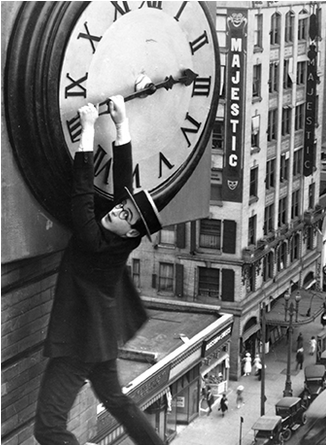 ¡muchas gracias!